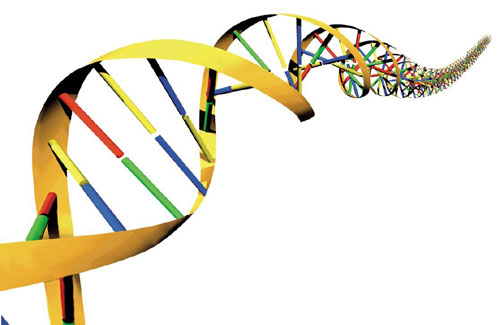 Water striders: Life on the edge
Math & Nature
The universe is written in the language of mathematics
Galileo Galilei, 1623

Quantitative analysis of natural phenomena is at the heart of scientific inquiry

Nature provides a tangible context for mathematics instruction
The Importance of Context
Context

The part of a text or statement that surrounds a particular word or passage and determines its meaning.

The circumstances in which an event occurs; a setting.
The Importance of Context
Context-Specific Learning 

Facilitates experiential and associative learning

Demonstration, activation, application, task-centered, and integration principles (Merrill 2002)

Facilitates generalization of principles to other contexts
Math & Nature
Geometry & Biology
Biological structures vary greatly in geometry and therefore represent a platform for geometric education

Geometric variability  functional variability  ecological variability
Mechanism for illustrating the consequences of geometry
Math & Nature
Life in Fluids
Water versus air
Physical properties
Math & Nature
Life in Fluids
Water versus air
Locomotion systems
Water
Air
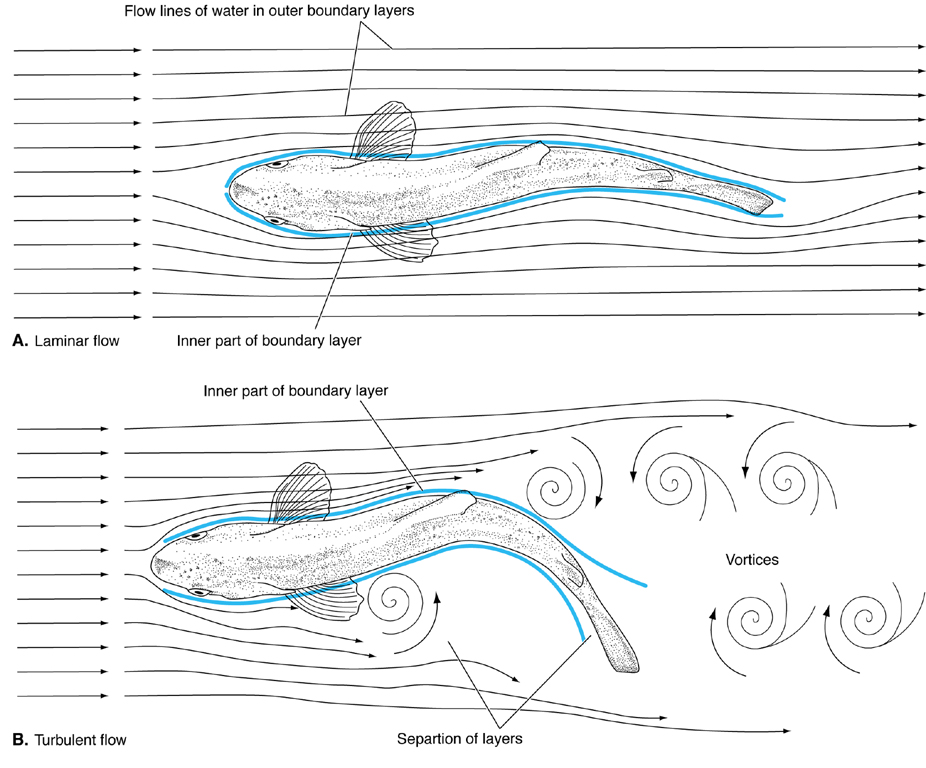 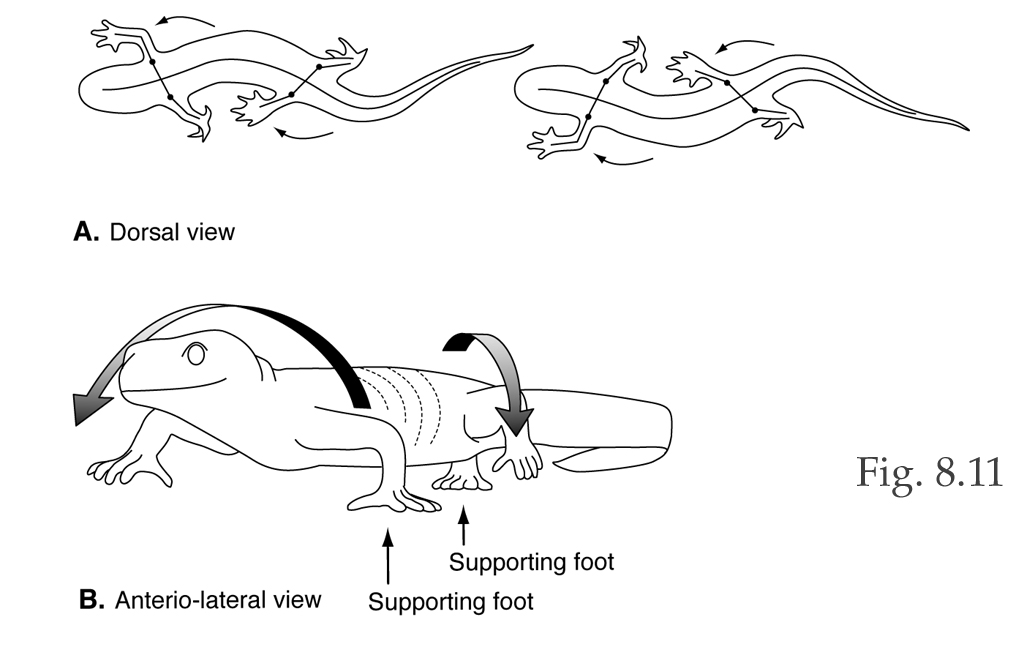 Liem et al. (2001)
Math & Nature
Life in Fluids
Water versus air
Body Temperature
Water
Air
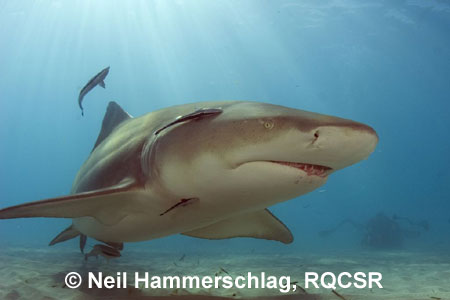 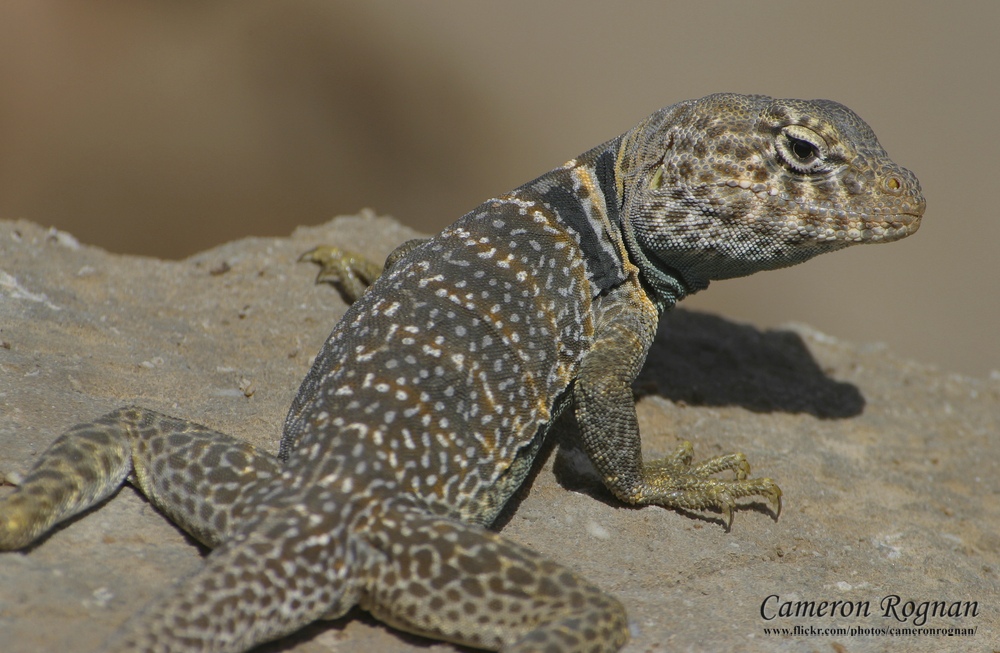 Math & Nature
Life in Fluids
Water versus air
Sensory systems
Water
Air
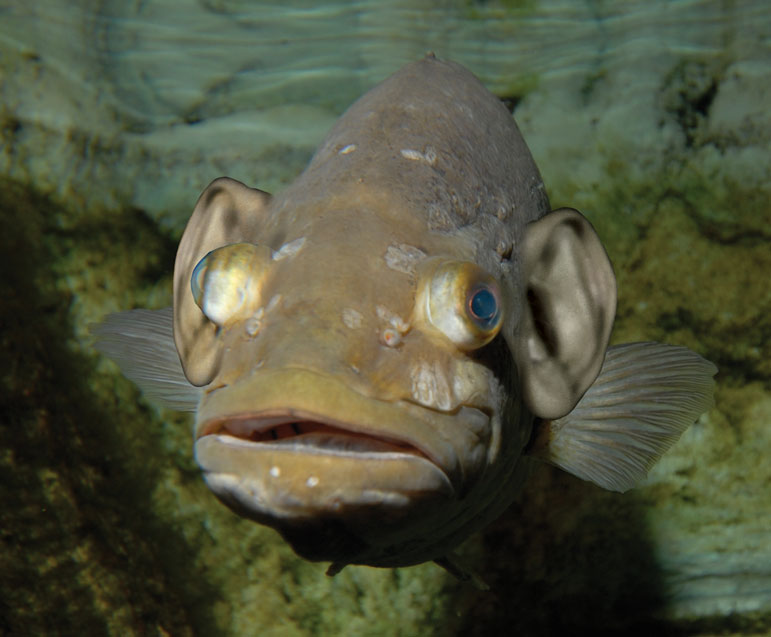 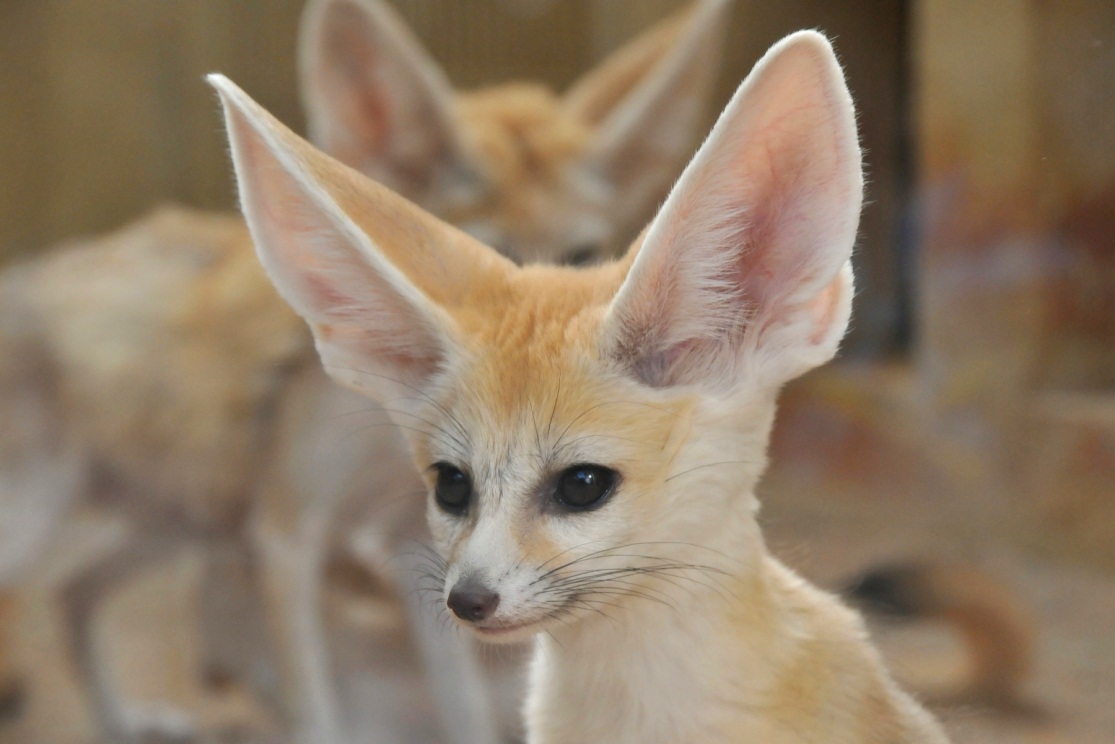 www.mustanggallery.com
www.animalgalleries.org
Math & Nature
Life in Fluids
Life on the edge of water and air
Porpoising behavior
Dolphins
Flying fish
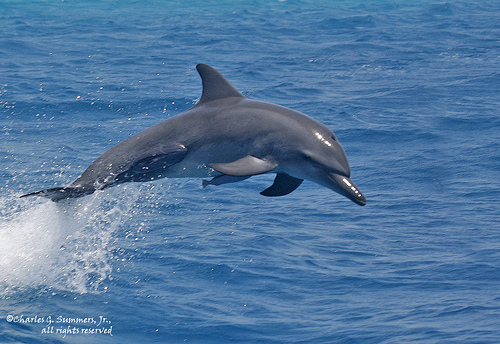 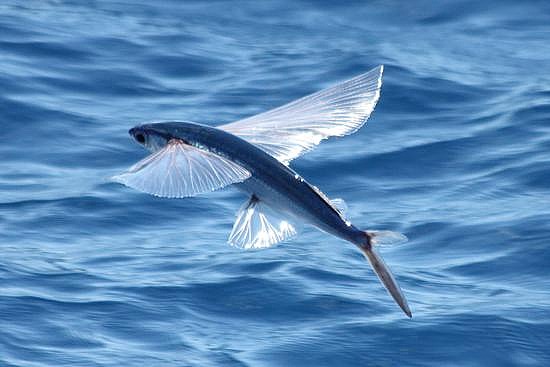 © C.G. Summers Jr.
© www.ra-re.org
Math & Nature
Life in Fluids
Life on the edge of water and air
Basilisk lizard
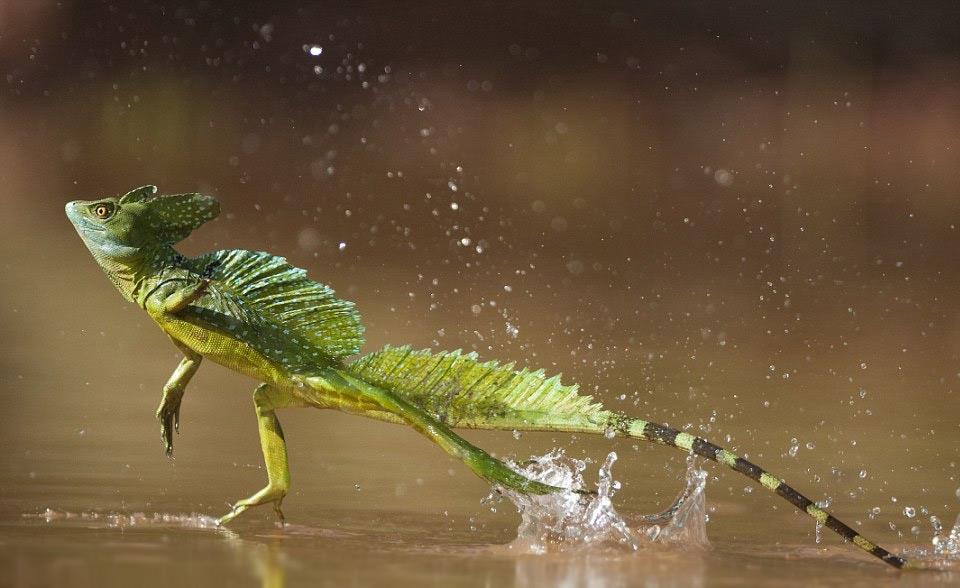 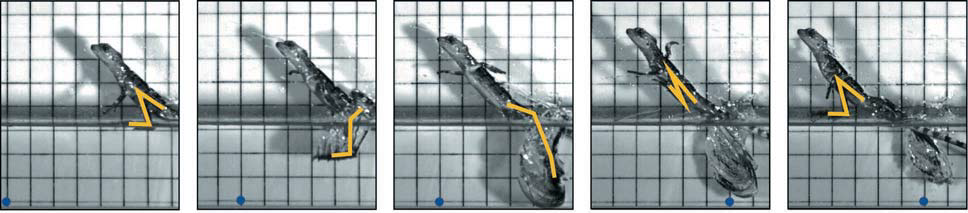 www.laughingbug.com, Hsieh (2003)
Math & Nature
Life in Fluids
Life on the edge of water and air
Water striders
~1700 species
Habitat
Locomotion
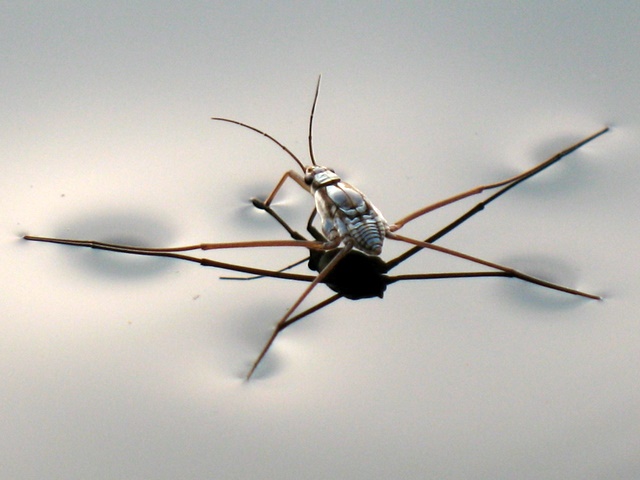 © Meng Meng
[Speaker Notes: Water striders
~1700 species
Habitat
90% freshwater
10% marine
Locomotion
	Hydrophobic leg hairs
Food
Insects 
Plankton 
Reproduction
Robotics]
Math & Nature
Life in Fluids
Life on the edge of water and air
Water striders
~1700 species
Habitat
Locomotion
Reproduction
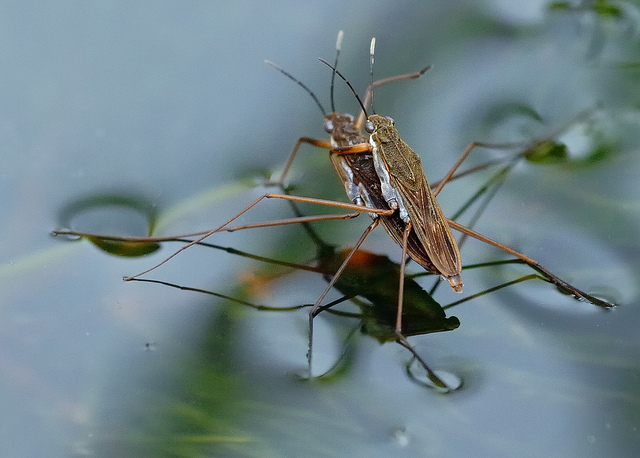 © C. Hoyle
Math & Nature
Life in Fluids
Life on the edge of water and air
Water striders
~1700 species
Habitat
Locomotion
Reproduction
Robotics
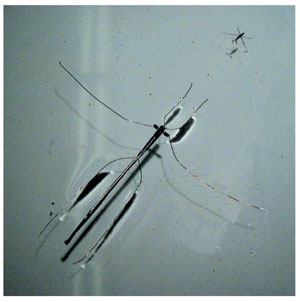 Hu et al. (2003)
Math & Nature
Math & Nature
Life in Fluids
Life on the edge of water and air
Balance of forces
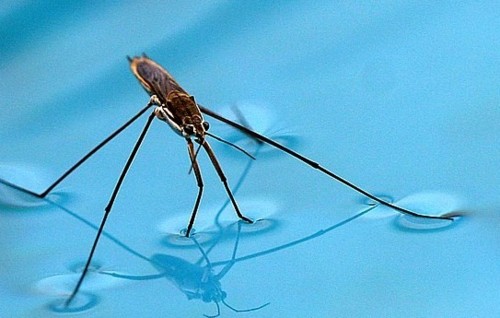 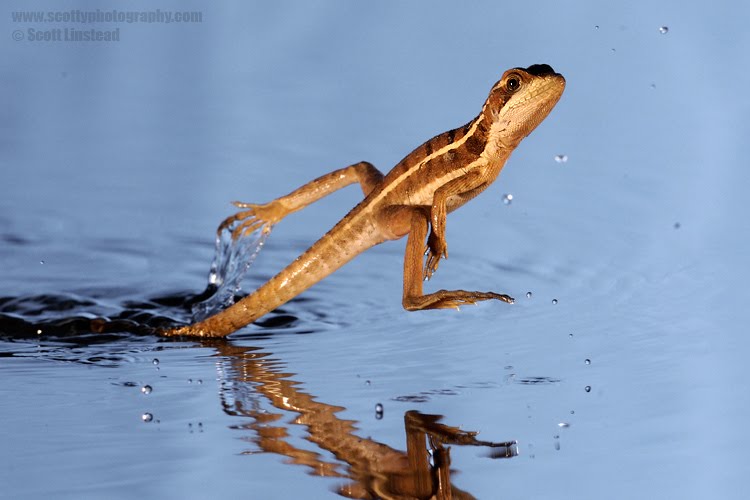 © Cohesive Blue Inc.
© S. Linstead
Math & Nature
Life in Fluids
Life on the edge of water and air
Questions
What is the balance of forces for the average water strider?

How big can a water strider get and still stay afloat?
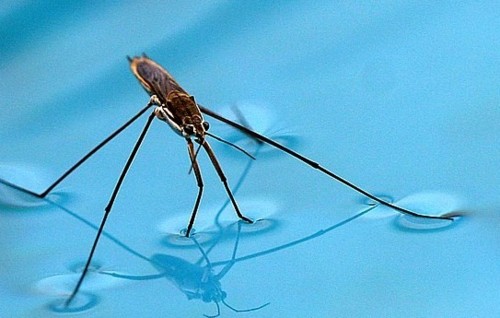 © Cohesive Blue Inc.
Math & Nature
Geometry & Biology
NGSSS
MA.912.G.7.5  Explain and use formulas for lateral area, surface area and volume of solids.

MA.912.G.7.7  Determine how changes in dimension affect the surface area and volume of common geometric solids.

MA.912.G.8.2  Use a variety of problem-solving strategies such as drawing a diagram, making a chart, guess-and-check, solve a simpler problem, writing an equation and working backwards.
Math & Nature
Geometry & Biology
CCSS
G.MG.1 Use geometric shapes, their measures, and their properties to describe objects (e.g., modeling a tree trunk or a human torso as a cylinder).

G.MG.2 Apply concepts of density based on area and volume in modeling situations (e.g., persons per square mile, BTUs per cubic foot).

G.MG.3 Apply geometric methods to solve design problems (e.g., designing an object or structure to satisfy physical constraints or minimize cost; working with typographic grid systems based on ratios).
Math & Nature
Geometry & Biology
CCSS
G.GMD.3 Use volume formulas for cylinders, pyramids, cones, and spheres to solve problems.

G.GMD.4 Identify the shapes of two-dimensional cross-sections of three-dimensional objects, and identify three-dimensional objects generated by rotations of two-dimensional objects.
Math & Nature
Water striders
Body
     Head Hemisphere: R = 0.55
     Body Cylinder: R = 0.55, L = 6.4
     Tail Cone: R = 0.55, L = 2.6

Leg 1
     Segment 1: R = 0.08, L = 1.5
     Segment 2: R = 0.04, L = 1.5
     Segment 3: R = 0.02, L = 1.0

Leg 2
     Segment 1: R = 0.08, L = 4.5
     Segment 2: R = 0.04, L = 4.5
     Segment 3: R = 0.02, L = 3.0

Leg 3
     Segment 1: R = 0.04, L = 3.0
     Segment 2: R = 0.02, L = 3.0
     Segment 3: R = 0.02, L = 2.0

*All measurements in millimeters (mm)
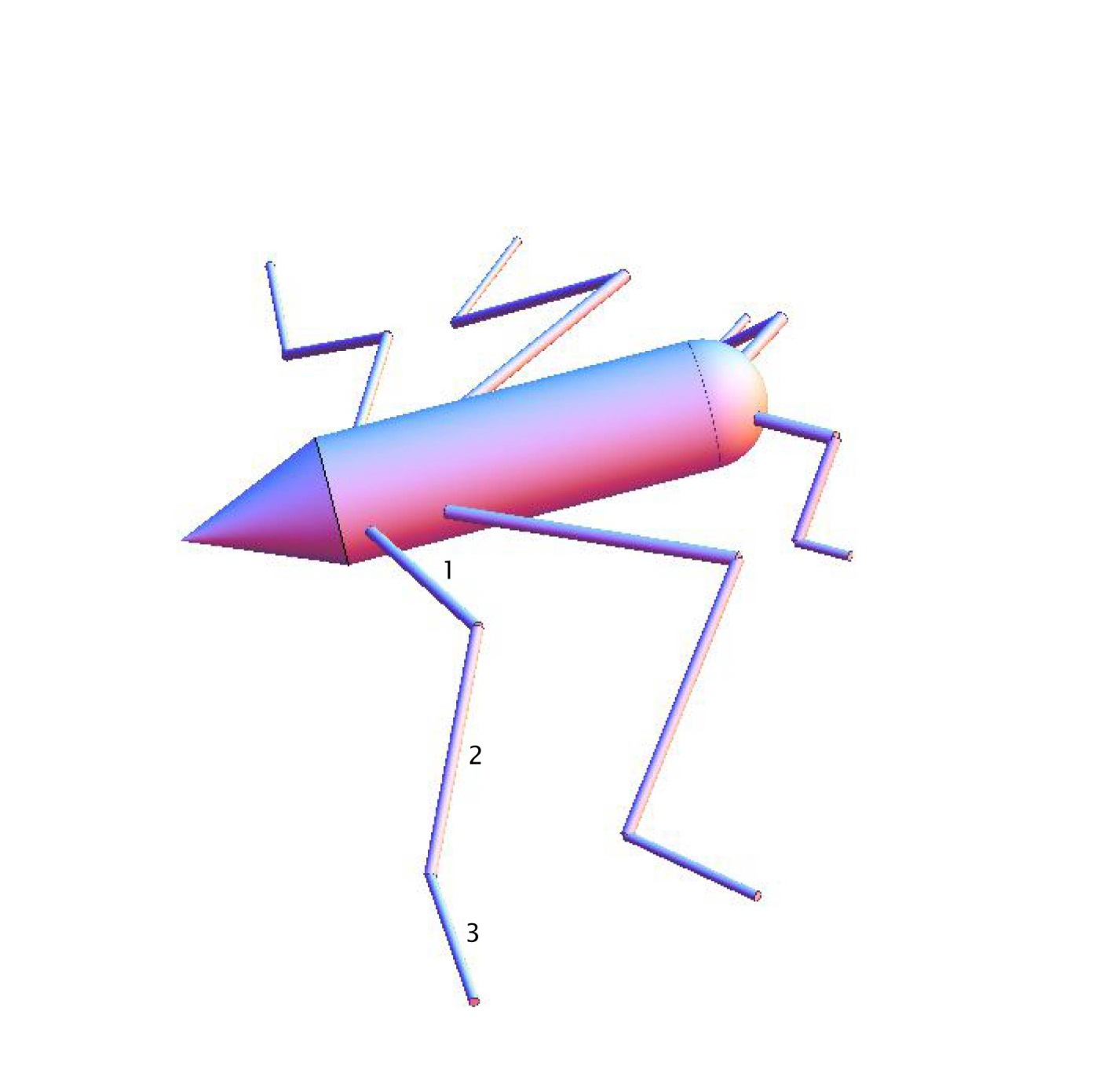 [Speaker Notes: P = 4(L1 + L2 + L3)]
Math & Nature
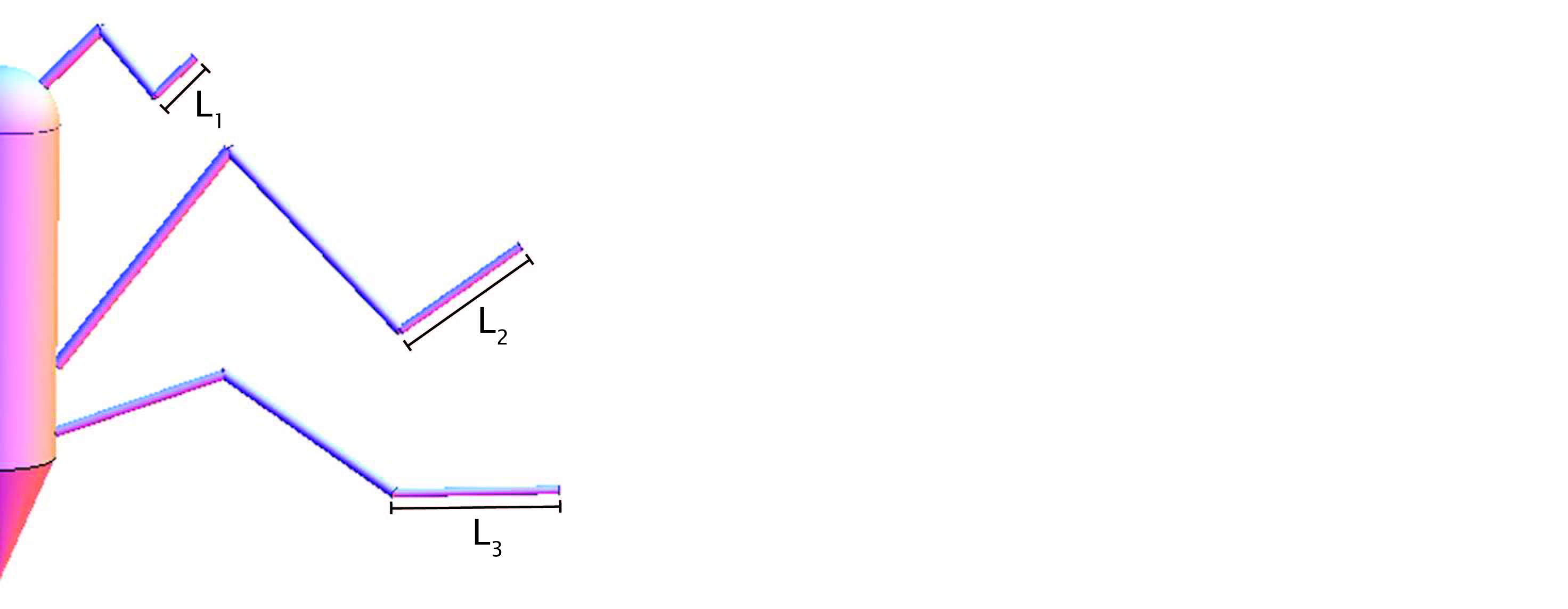 [Speaker Notes: P = 4(L1 + L2 + L3)]
Math & Nature
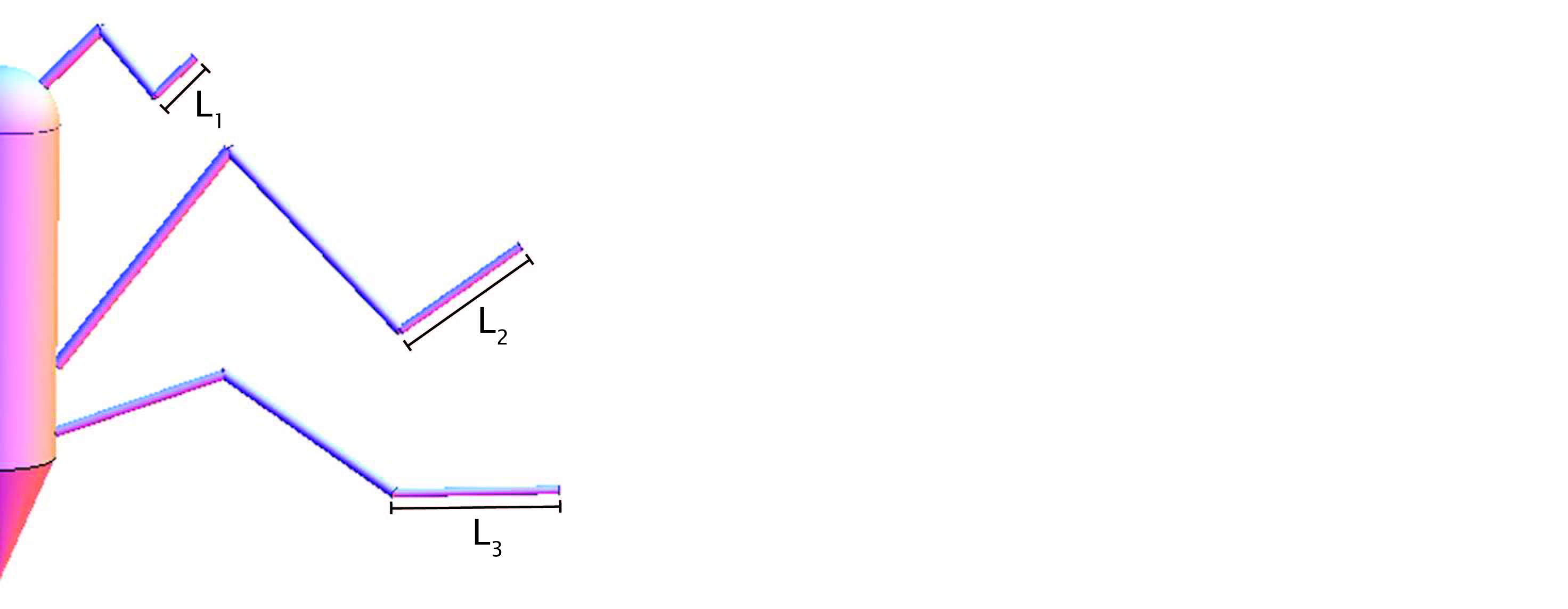 [Speaker Notes: P = 4(L1 + L2 + L3)]
[Speaker Notes: P = 4(L1 + L2 + L3)]
[Speaker Notes: P = 4(L1 + L2 + L3)]
Math & Nature
[Speaker Notes: Body mass ranges from 0.0001 g – 1.0 g, with average at about 0.01 g.

Muscle density = 1.06 g/cm3
Chitin density = 1.43 g/cm3]
[Speaker Notes: P = 4(L1 + L2 + L3)]
[Speaker Notes: P = 4(L1 + L2 + L3)]
Math & Nature
Math & Nature
Math & Nature
[Speaker Notes: P = 4(L1 + L2 + L3)]
[Speaker Notes: P = 4(L1 + L2 + L3)]
[Speaker Notes: P = 4(L1 + L2 + L3)]
[Speaker Notes: P = 4(L1 + L2 + L3)]
[Speaker Notes: P = 4(L1 + L2 + L3)]
[Speaker Notes: P = 4(L1 + L2 + L3)]
Math & Nature
Math & Nature
Math & Nature
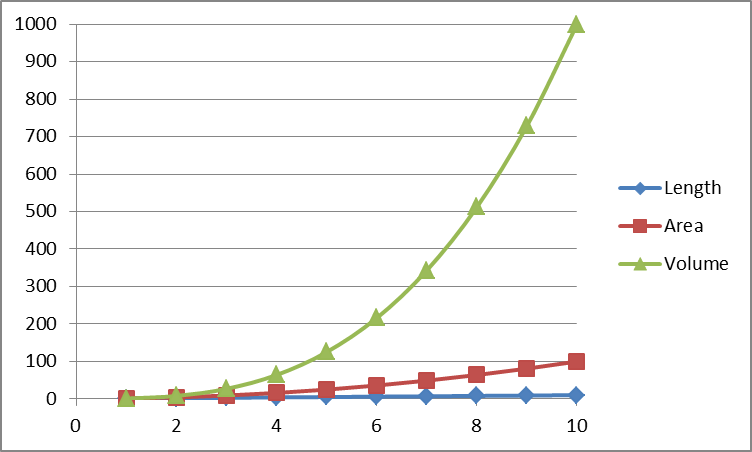 Math & Nature
Math & Nature
References
Galileo Galilei, The Assayer, as translated by Stillman Drake (1957), Discoveries and Opinions of Galileo pp. 237 - 238. New York: Doubleday & Company.

Merrill, M.D. (2002). First principles of instruction. Educational Technology Research and Development. 50 (3): 43 – 59.

Hu, D.L., Chan, B., and Bush, J.W.M. (2003). The hydrodynamics of water strider locomotion. Nature. 424: 663 – 666.